1
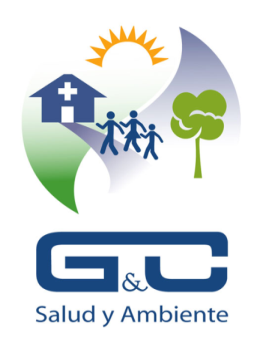 PROMOCION DE LA SALUD EN UN TERRITORIO
EL ENFOQUE TERRITORIAL
Alfonso E Nino G
2
TERRITORIO
Un territorio es una construcción social dinámica que constituye un proyecto político que incluye una relación de poder o posesión por parte de un individuo o grupo. Región, lugar, espacio y territorio no son nociones neutras desprovistas de contenido y significación, sino  formas creadas socialmente, cargadas de sentido e identidad; en estos conceptos radica la  esencia de la espacialidad de la vida social y son expresiones de la geografía del poder, con las manifestaciones de cooperación y conflicto que del ejercicio de éste se suscita
Alfonso E Nino G
3
TERRITORIO
Tambien se puede definir al territorio como un espacio , de identidad y cultura local, su comportamiento se da como resultado del conjunto de percepciones colectivas que tienen sus habitantes con relación a su pasado, a sus costumbres, sus competencias, sus tradiciones, su patrimonio, su estructura productiva, sus recursos materiales, su futuro y otros similares. Es decir, es un sistema abierto y dinámico, y como tal, puede transformarse, evolucionar y modernizarse configurando redes de complementariedad con otros territorios.
Alfonso E Nino G
4
TERRITORIO
caracterizado por:
La existencia de una base de recursos naturales específicos.
Una identidad particular (entendida como historia y cultura local).
Relaciones sociales, instituciones y formas de organización propias, que conforman un tejido (o entramado social-institucional) resultado de las diversas interacciones entre actores e instituciones característicos del lugar,
 Tener Determinadas formas de producción, intercambio y distribución del ingreso.
Tiene presencia de instituciones u organizacioens propias o  regionales o nacionales que ofertan servicios de diferente tipo.
Se establecen redes y estructuras de poder
Alfonso E Nino G
5
ENFOQUE TERRITORIAL
es una perspectiva,  CONSTRUIDAD DESDE LA PRACTICA, que contempla al territorio como el escenario socialmente construido donde ocurre todo lo social y simbólico; sin embargo es a la vez natural, espacial, social, cultural, económico, político, e histórico
En este enfoque el territorio es más que un espacio físico, es el resultado de una construcción social gestada por un conjunto de relaciones sociales que expresan identidad y propósitos compartidos de un conjunto de actores públicos y privados. Surge ante la necesidad de lograr una mayor sinergia local para enfrentar con éxito la integración nacional y supranacional en el proceso de descentralización y globalización, teniendo en cuenta las especificidades territoriales.
Alfonso E Nino G
6
ENFOQUE TERRITORIAL
Según este enfoque los elementos constitutivos de un territorio son:
El capital humano (capacidades y conocimientos de las personas).
El capital social (cultura, relaciones, redes, concertación socio-institucional).
El capital natural (base de recursos naturales).
El capital físico.
El capital económico.
Todos ellos conforman el llamado “capital territorial”,
Alfonso E Nino G
7
ENFOQUE TERRITORIAL EN SALUD
Frente a la potencialidad que encierra un territorio así concebido, el enfoque sectorial, que es el que hasta ahora predomina en el sector público en general y también en el de salud, no sólo resulta poco eficiente, sino que es inclusive limitante, porque frena la posibilidad de fortalecer esa identidad y ese propósito común.
La Conferencia Global sobre Promoción de la Salud sostenida en Sundsvall en 1991, apoya también este enfoque aunque no lo llame así. En Sundsvall(Suecia) se enfatizó la conveniencia de trabajar la Promoción de la Salud desde el nivel local porque ahí, al nivel de la vida cotidiana de los pobladores, era donde se hacía posible su participación y éste es un factor fundamental en la promoción de la salud.
Alfonso E Nino G
8
ENFOQUE TERRITORIAL EN SALUD
Plantea la necesidad de transitar del dominante enfoque sectorial(MINSA), que caracteriza a la acción del Estado, al enfoque territorial por el que los denominados sectores, antes que entes rectores de un campo determinado, son responsables de las metas sociales correspondientes a su sector en un territorio determinado, en el entendido que ningún sector por sí sólo podrá cumplir cabalmente con las metas sociales que le competen, sino es en la medida en que se avance en el logro del conjunto de las metas sociales
Alfonso E Nino G